Analyzing and Leveraging Shared L1 Caches in GPUs
Mohamed Assem Ibrahim, Onur Kayiran, Yasuko Eckert, Gabriel H. Loh, Adwait Jog
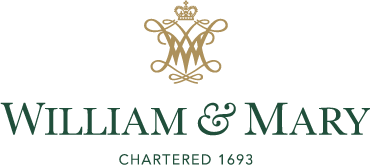 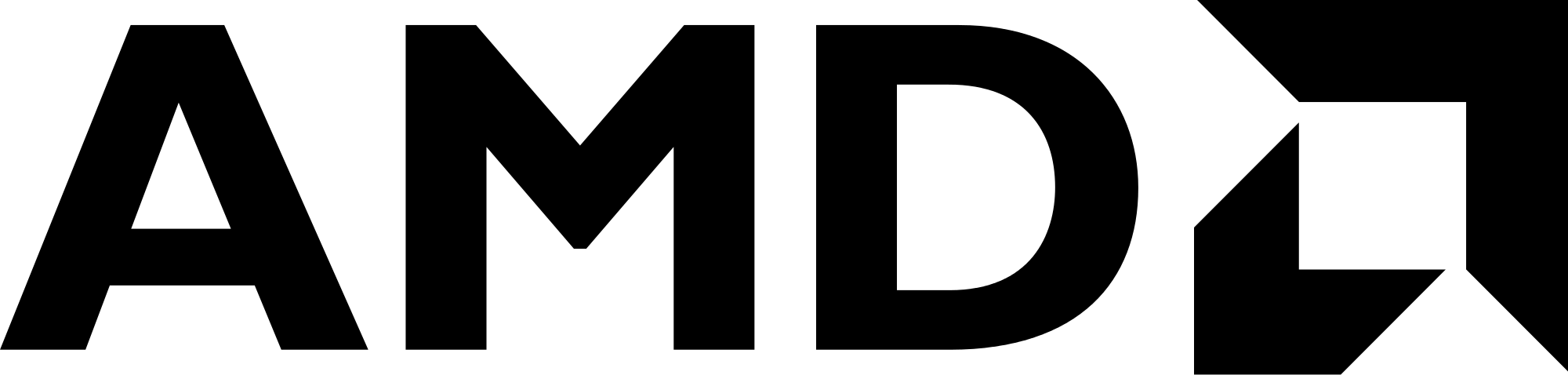 State of GPU ComputingGPU Scaling Trends
GPU die sizes are getting larger
Core count is increasing as well
2
Wikipedia (Data)
State of GPU ComputingChallenges with Large-Scale GPUs
2  Replication of data (cache line) across L1 caches
Private
L1
Core
Core
Core
Core
Core
Core
Core
Core
Core
Core
Core
Core
L1
L1
L1
L1
L1
L1
L1
L1
L1
L1
L1
L1
Network-on-Chip (NoC)
Reply
1  L1 bandwidth is underutilized 
& L2 bandwidth is a bottleneck!
L2
L2
L2
L2
L2
Memory
Memory
Memory
Memory
3
Let's Bake Cookies!
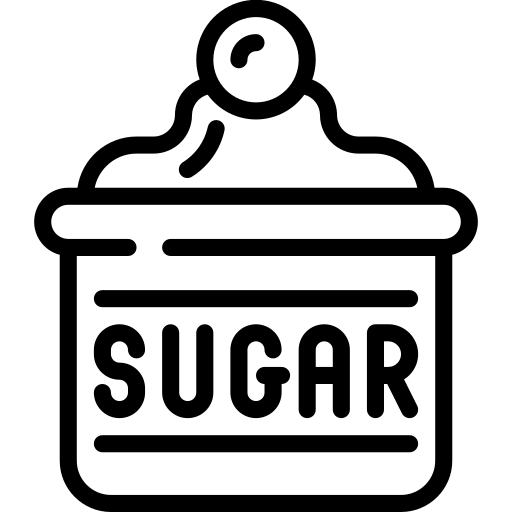 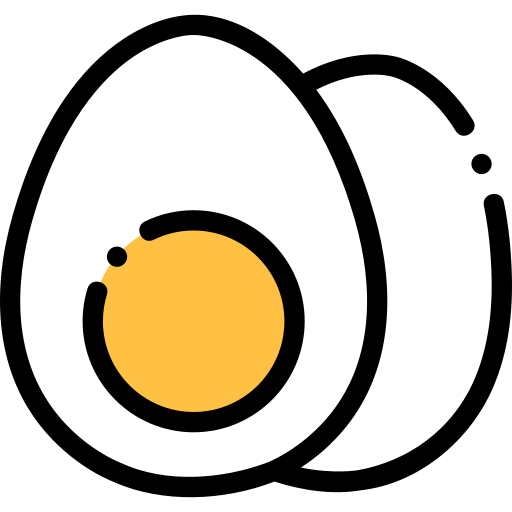 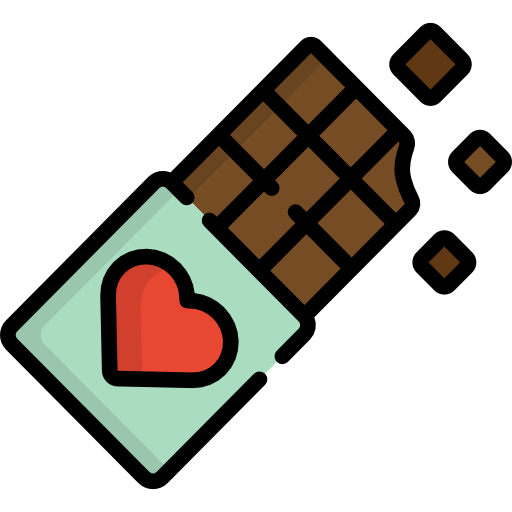 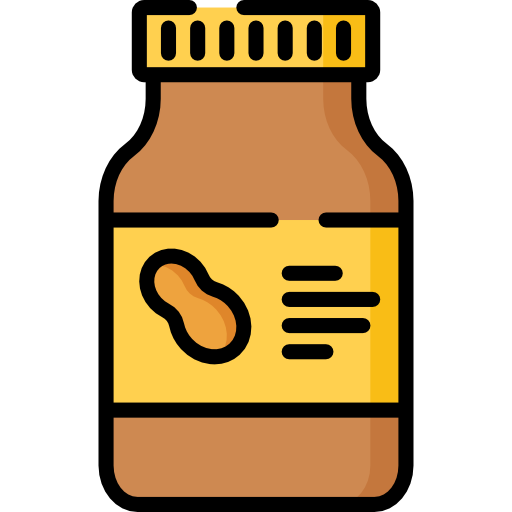 PACT 2019
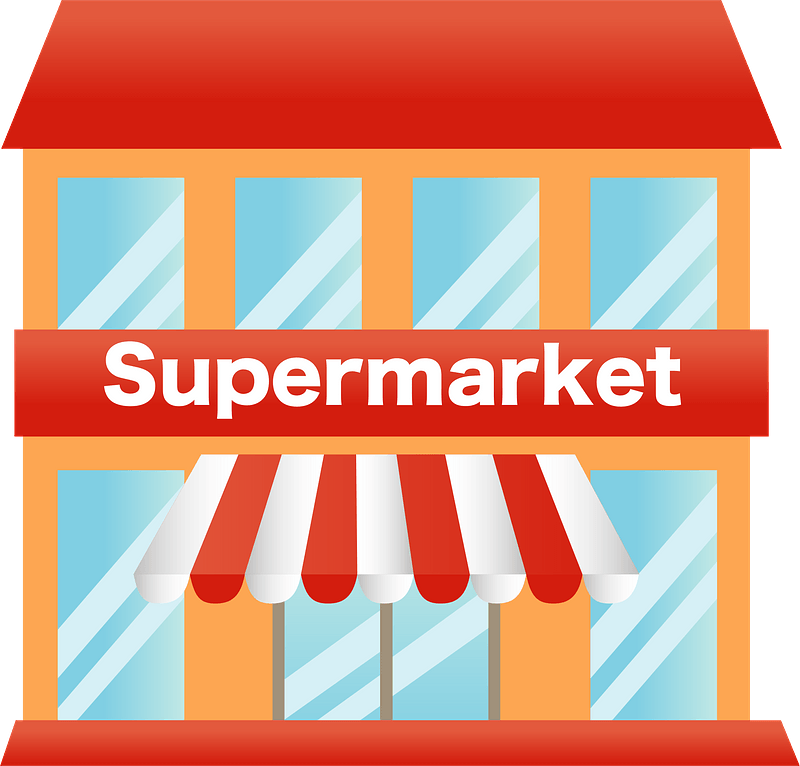 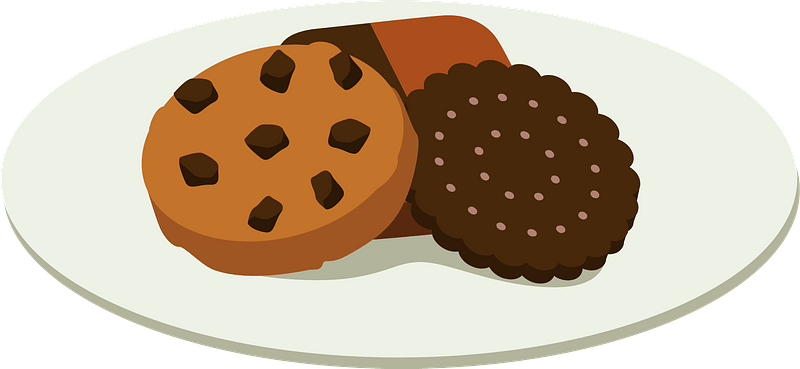 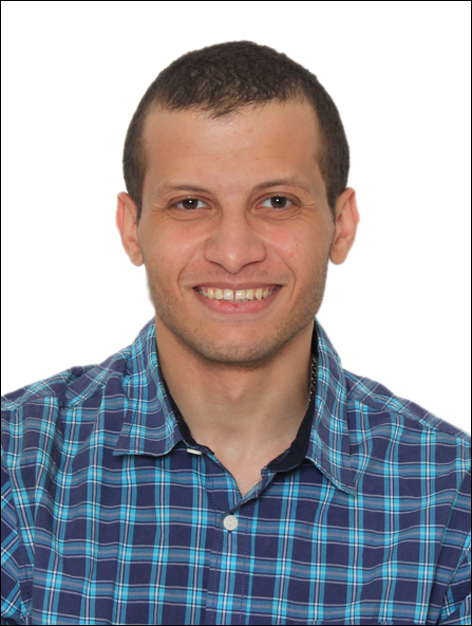 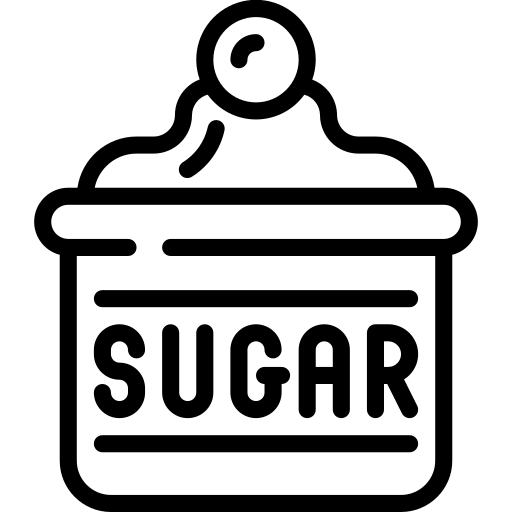 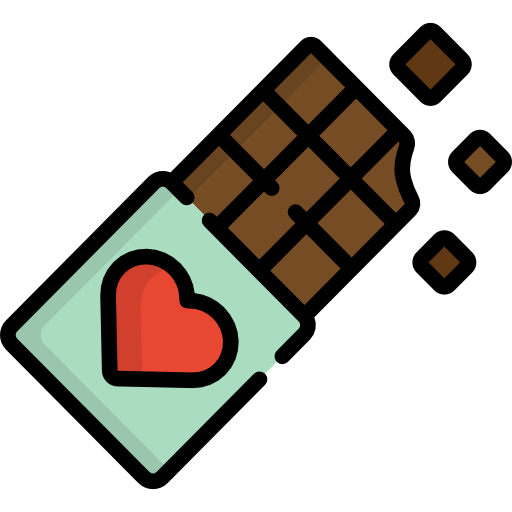 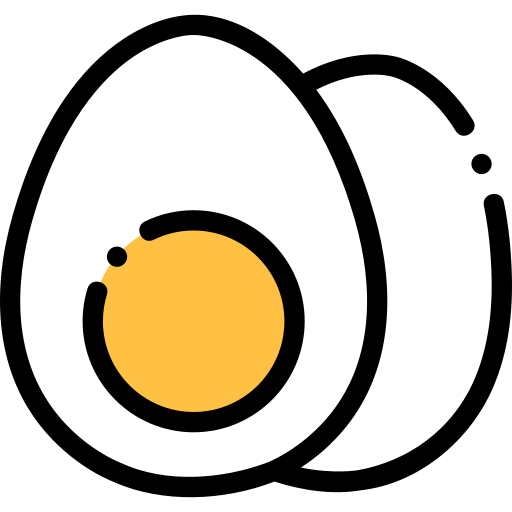 Ingredients:
Peanut Butter
Sugar
Eggs
Chocolate Chips
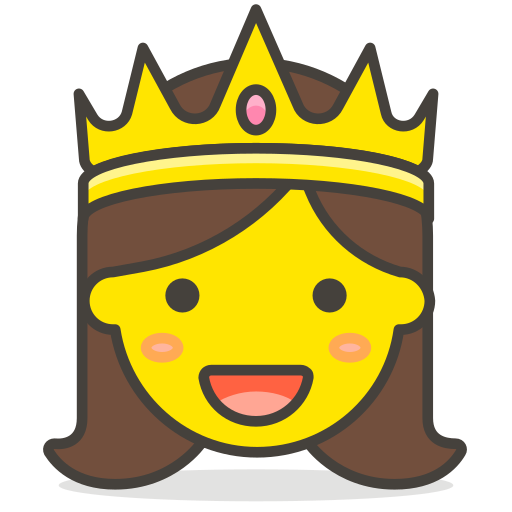 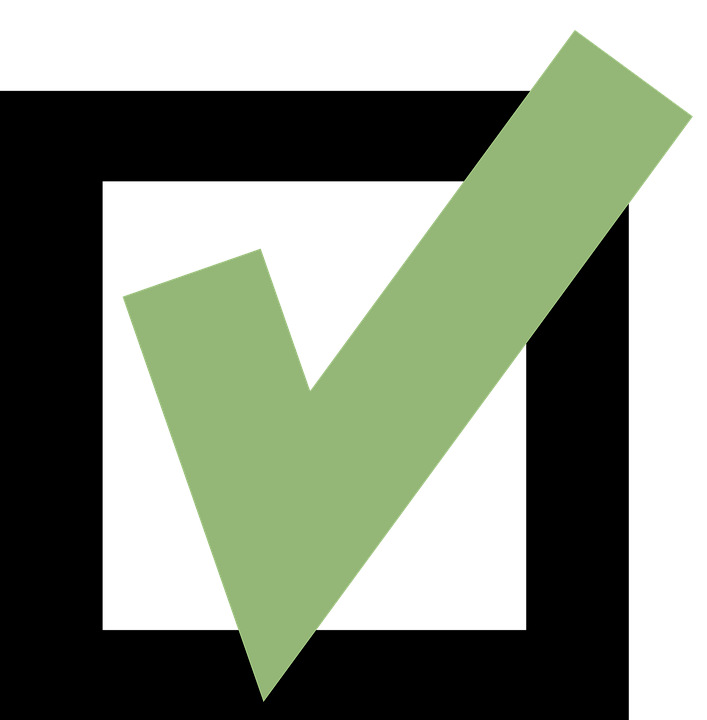 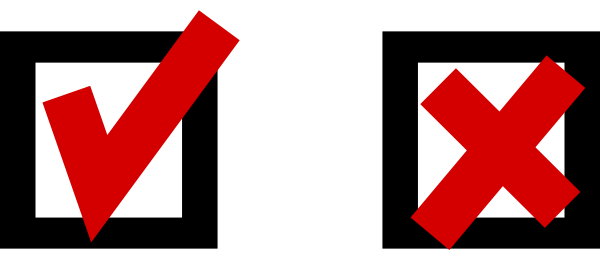 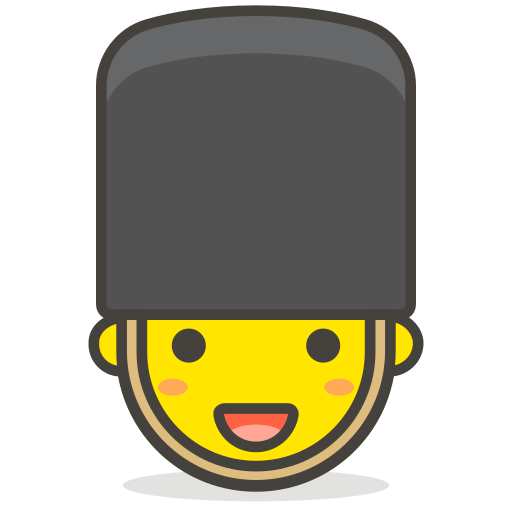 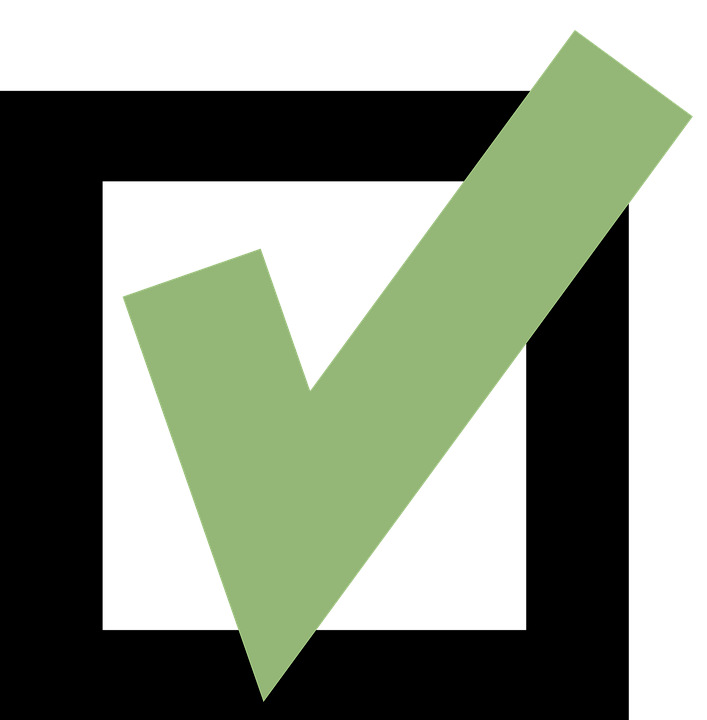 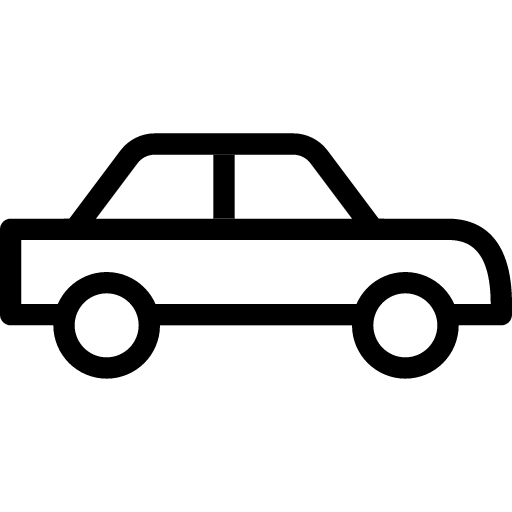 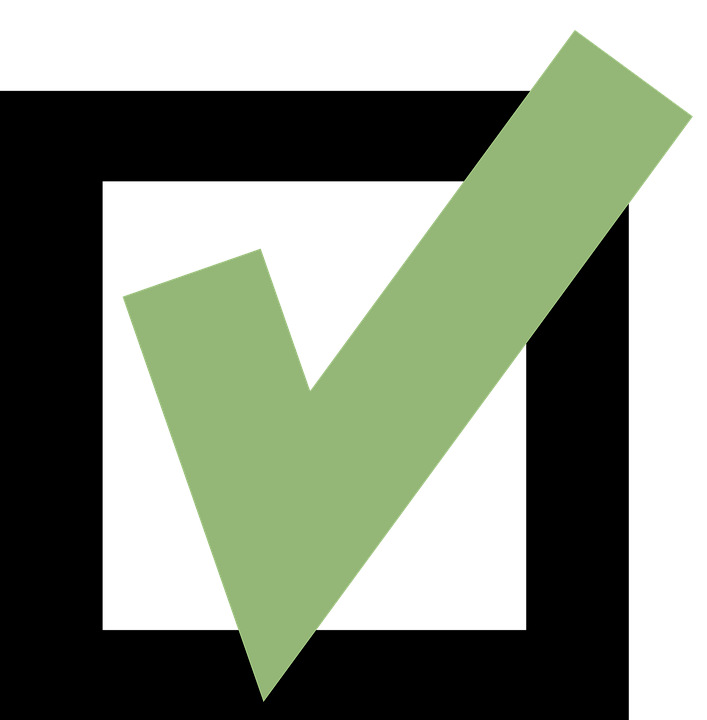 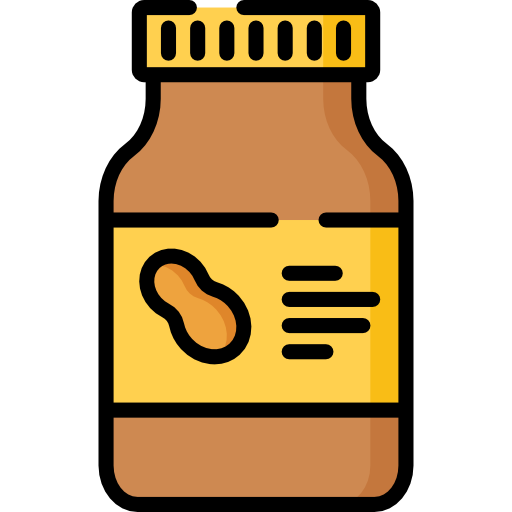 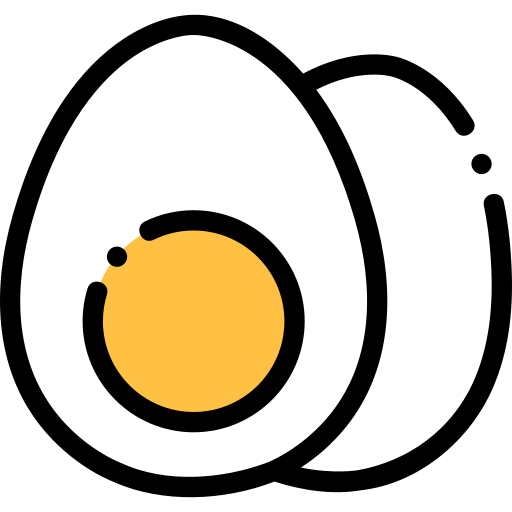 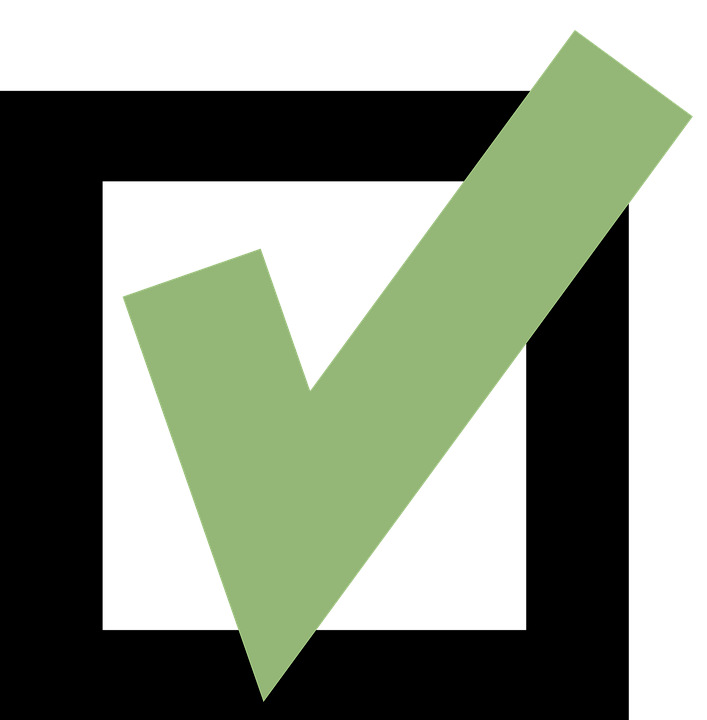 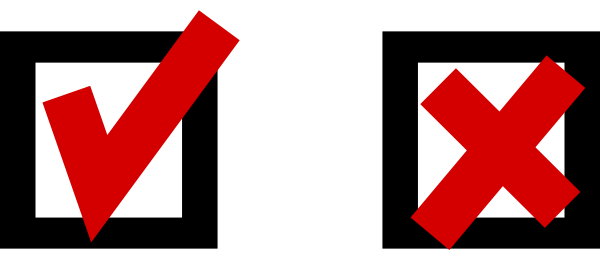 Neighbors = Additional Source of Ingredients!
4
Images/Icons from commons.wikimedia.org, creazilla.com, and flaticon.com
Let's Bake Cookies!
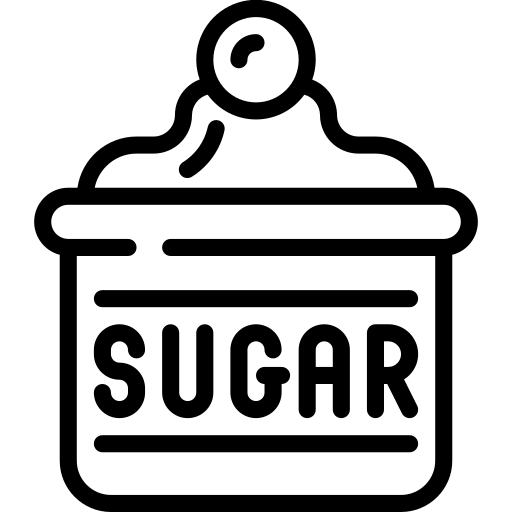 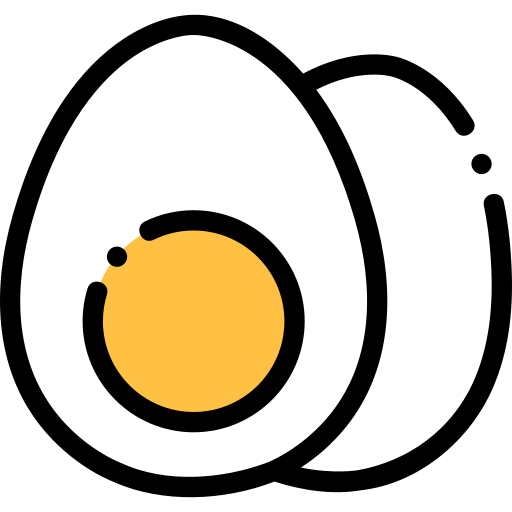 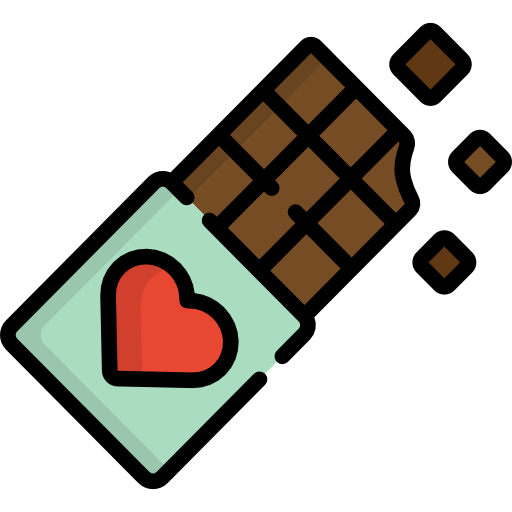 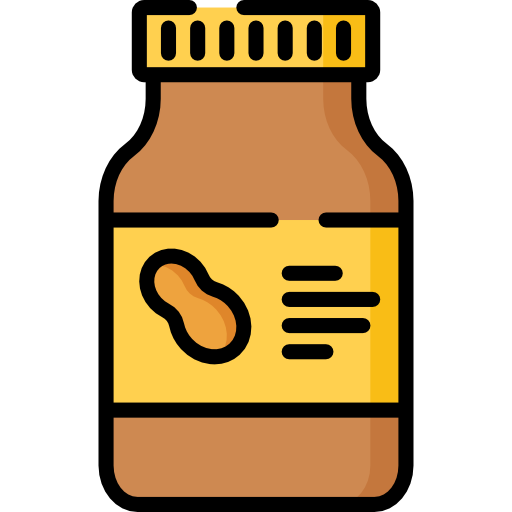 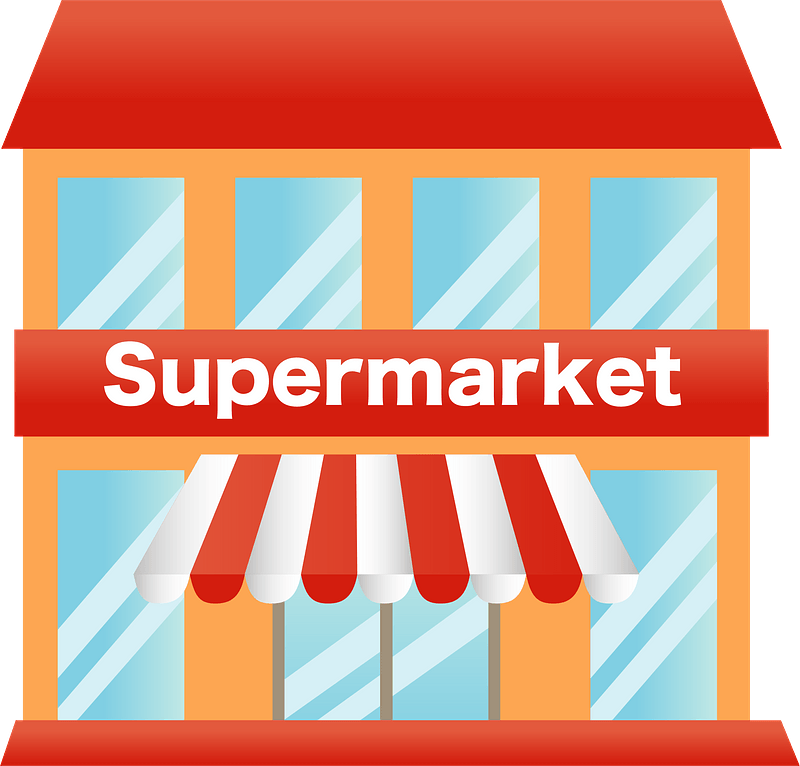 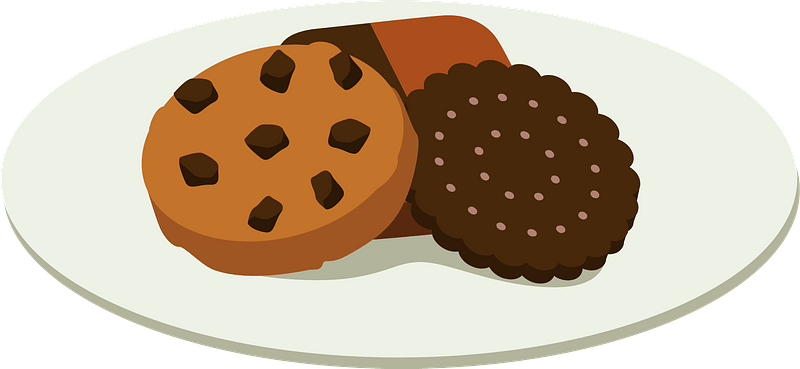 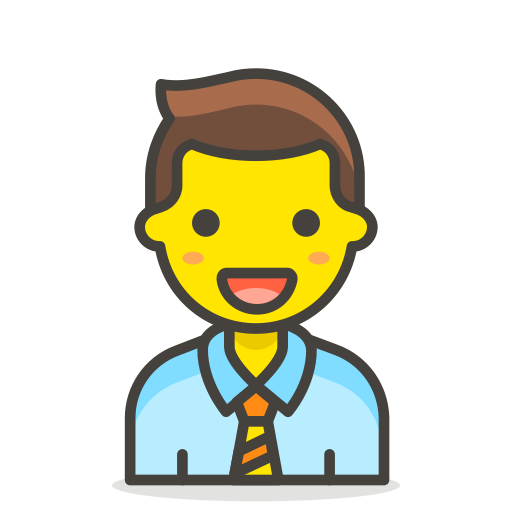 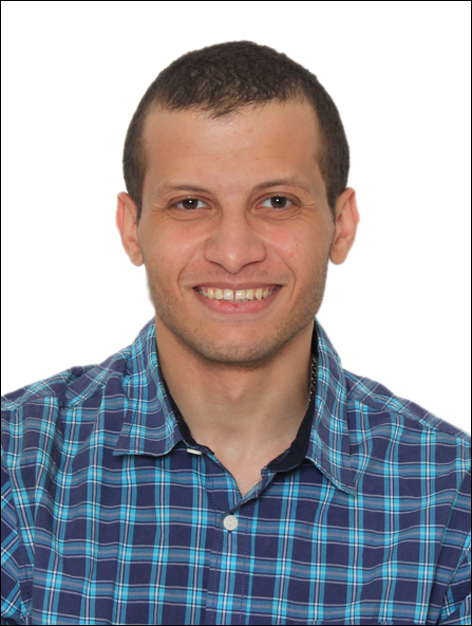 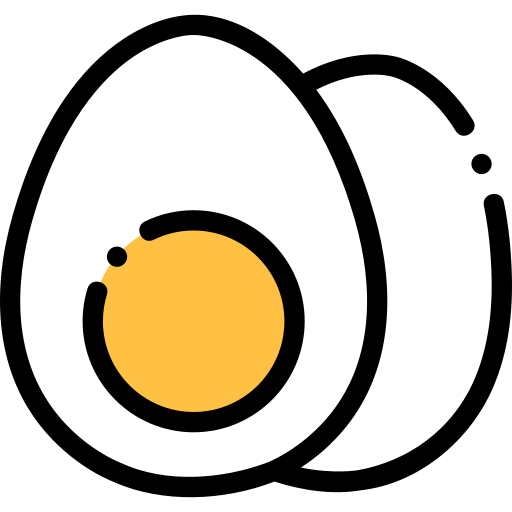 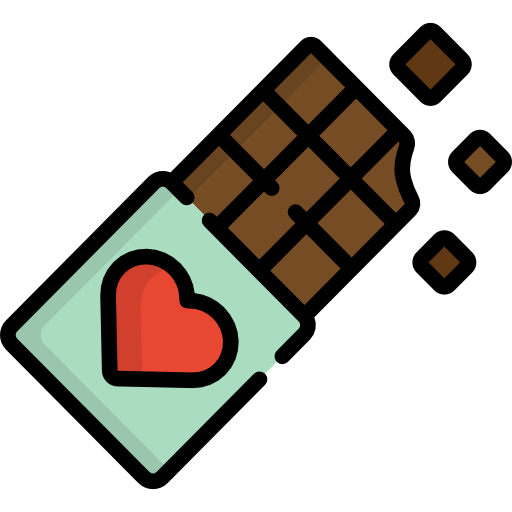 Ingredients:
Peanut Butter
Sugar
Eggs
Chocolate Chips
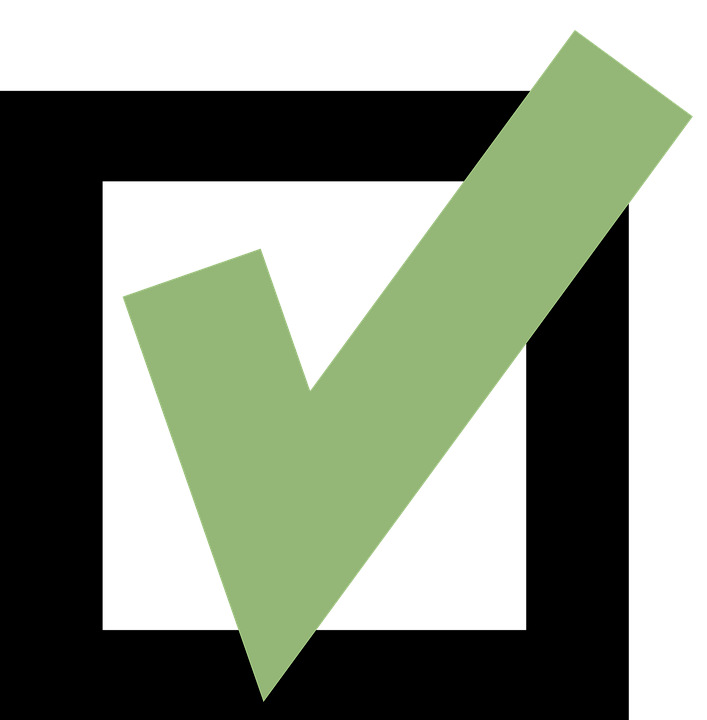 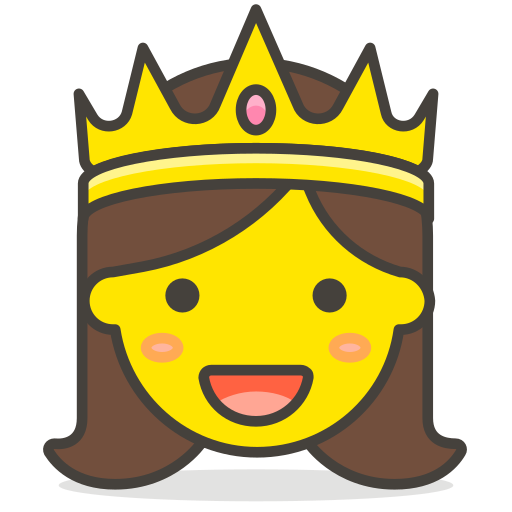 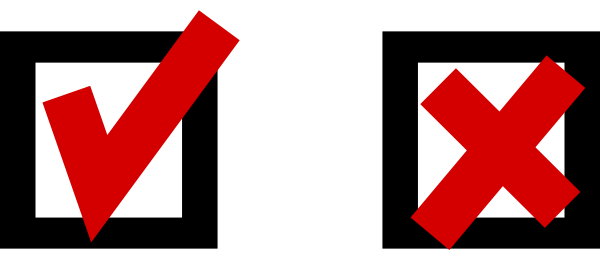 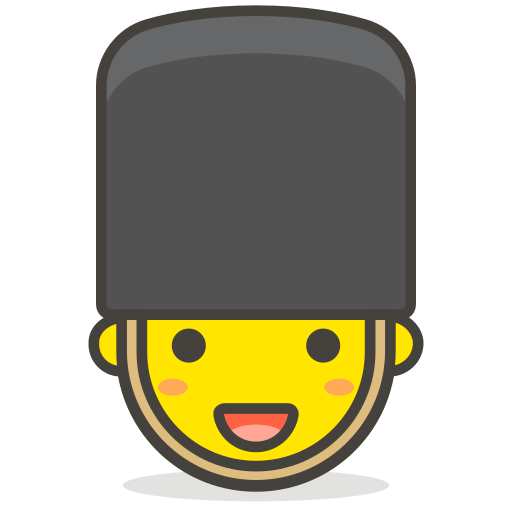 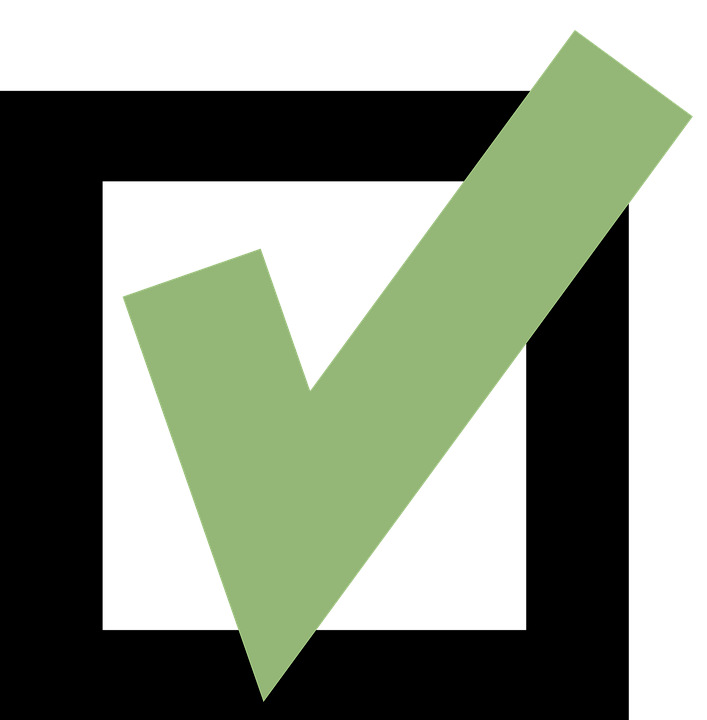 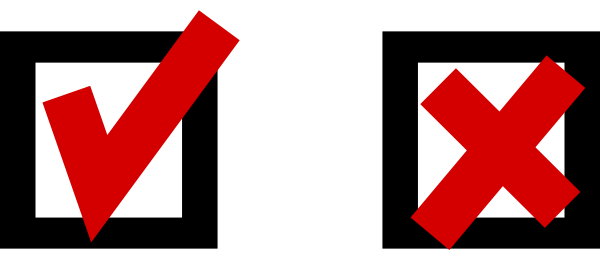 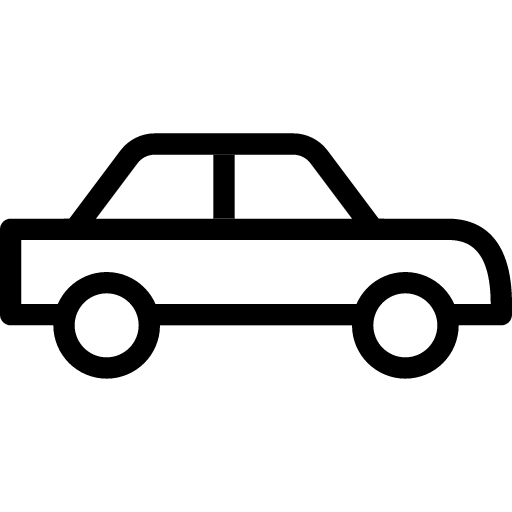 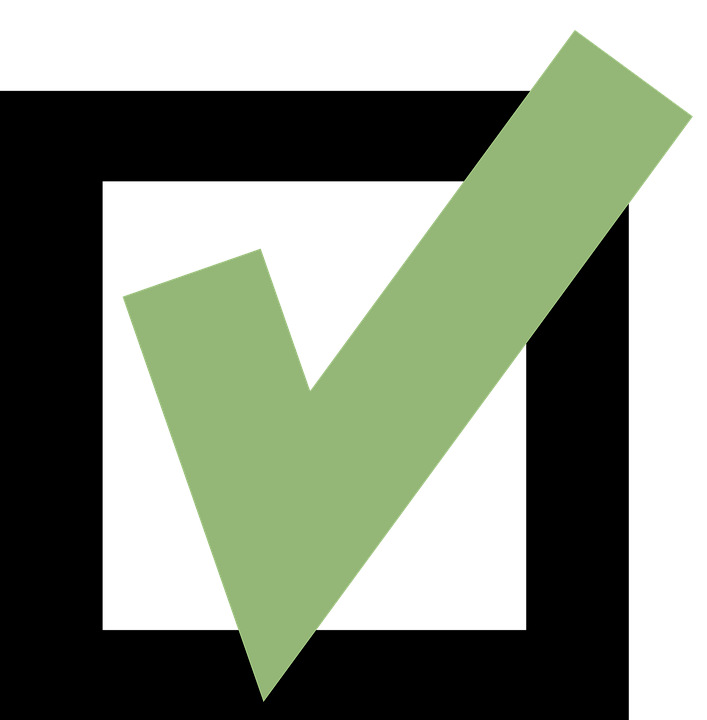 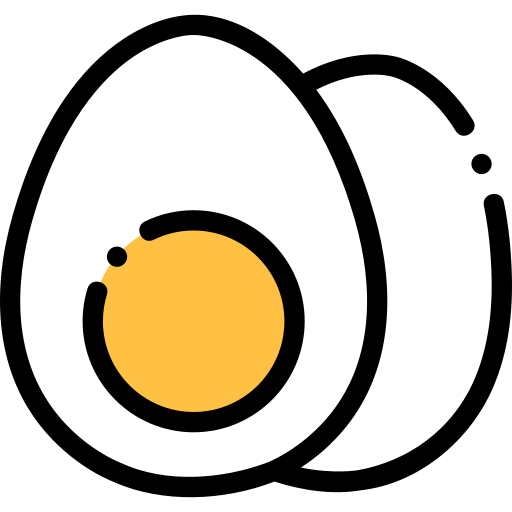 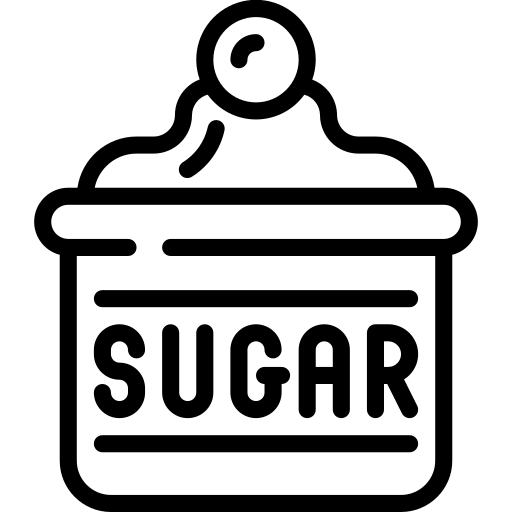 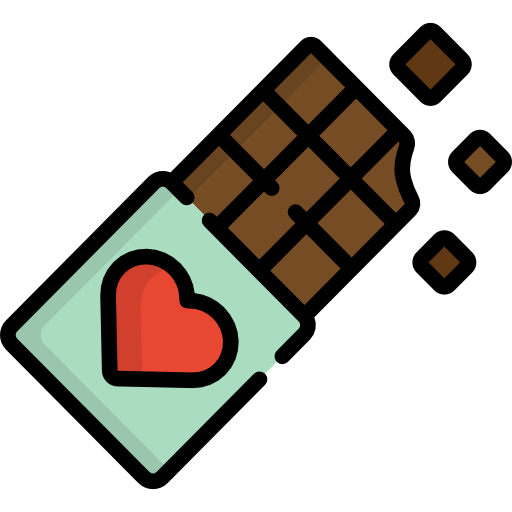 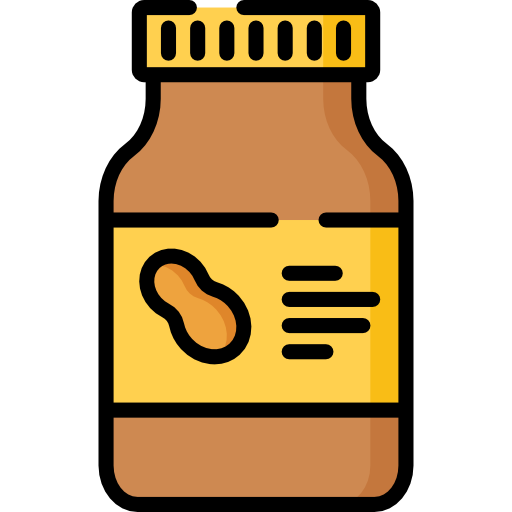 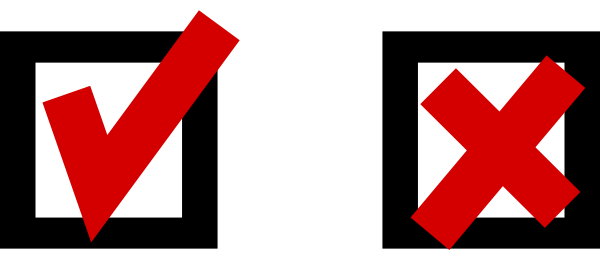 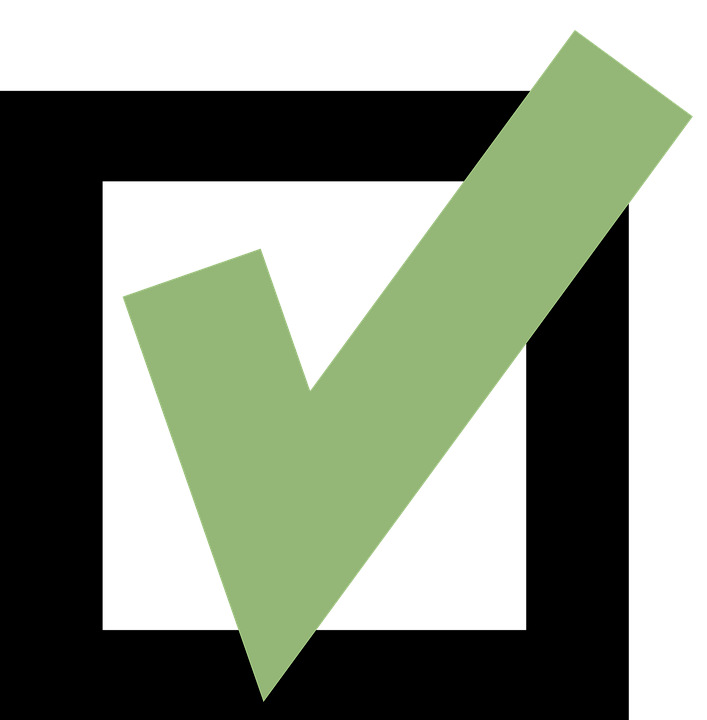 Agree that each one of us will buy and keep one type only!
No Replication = Additional Ingredients in the Building!
5
Images/Icons from commons.wikimedia.org, creazilla.com, and flaticon.com
Goal & Contributions
Challenge & Contributions: 
Data replication (associated with GPUs’ private L1 caches) reduces the effective aggregate L1 cache capacity across all cores
Shared L1 caches in GPUs significantly improve the collective L1 hit rates and reduce the bandwidth pressure on L2 caches
A lightweight dynamic scheme to reconfigure the L1 caches as shared or private based on the application’s behavior

Results:
Improve IPC by 22% (up to 52%) and energy efficiency by 49%
Have a modest hardware overhead of 0.09 mm2 per core
6
Outline
Introduction
Motivation
Enabling Shared L1 Caches
Evaluation
Conclusions
7
Private L1 Caches
Replication of L1 Data across Cores
Full Addr. 
Range
Full Addr. 
Range
Full Addr. 
Range
Full Addr. 
Range
Full Addr. 
Range
Full Addr. 
Range
Full Addr. 
Range
Full Addr. 
Range
Full Addr. 
Range
Full Addr. 
Range
Full Addr. 
Range
Full Addr. 
Range
Core
Core
Core
Core
Core
Core
Core
Core
Core
Core
Core
Core
L1
L1
L1
L1
L1
L1
L1
L1
L1
L1
L1
L1
Network-on-Chip
L2
L2
L2
L2
L2
Memory
Memory
Memory
Memory
8
Shared L1 Caches
Replication Eliminated!
Addr. 
Range An-1
…
…
…
…
…
Addr. 
Range A1
Addr. 
Range A2
Addr. 
Range A0
…
Addr. 
Range An-2
Addr. 
Range A3
Unique Addr. Range Slice
Core
Core
Core
Core
Core
Core
Core
Core
Core
Core
Core
Core
L1
L1
L1
L1
L1
L1
L1
L1
L1
L1
L1
L1
Req.
Core
Home
Core
Do not Cache!
Network-on-Chip
Request
Reply
L2
L2
L2
L2
L2
Memory
Memory
Memory
Memory
9
Shared L1 CachesPerformance Scope
Zero-cycle Communication
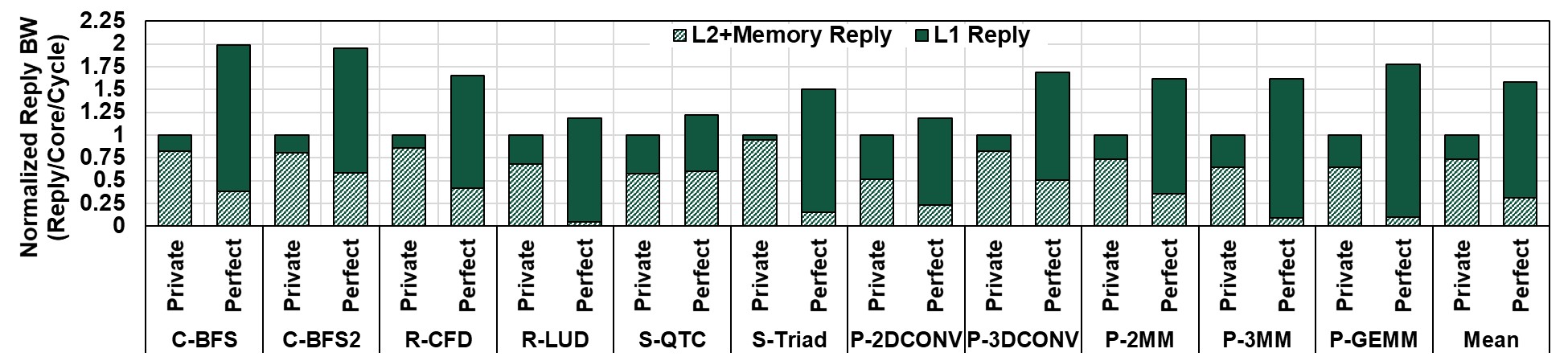 Additional bandwidth from eliminating replication
More Capacity  More Cached Data  Higher Hit Rate  More Bandwidth
This additional bandwidth is correlated with IPC
IPC increases (up to 84%)
10
Outline
Introduction
Motivation
Enabling Shared L1 Caches
Evaluation
Conclusions
11
Inter-core Communication
Core (CU or SM)
L2+Memory
2D Mesh
Inherent core-to-core communication
Under-utilized links

Work Distribution Crossbar
Used in the graphics pipeline
More information in the paper!
12
Shared L1 Caches
Solution?
5%
Drop
80%
Drop
Eliminate Replication  Lower L1 Miss Rate
Performance drops by 5%!
Naïve Communication  2.2X Latency Overhead
13
Optimized Shared L1 CachesReduce Wasted NoC Bandwidth
Cache Line
Reply from Home only has requested data by the Requester
Chunking
14
Optimized Shared L1 CachesShared++
Replication-insensitive 
Applications?
26%
77%
Drop
Eliminate Replication  Lower L1 Miss Rate
Performance improves by 26%!
Optimized Communication  9% Latency Overhead
15
Handling Private-friendly Applications
Collect counters
Check end of phase
Evaluate metrics
Choose Shared or Private cache organization
Execute with chosen organization
Check end of phase
16
Handling Private-friendly ApplicationsSampling Phase
Set
Request Address
LSB of Set bits
Core
L1 Cache
0?
Odd
Even
Sets treated as Shared
Sets treated as Private
Shared Stats
Private Stats
Local L1 Requests
Local L1 Requests
L1 Requests
L1 Requests
Counters
Counters
L1 Misses
L1 Misses
Legend
Replies from L2
Replies from L2
Replies from Homes
Replies from Homes
Private or Shared
Sampling
Completed?
Evaluate Sampling Stats
Yes
17
Wang, et al. “Efficient and Fair Multi-programming in GPUs via Effective Bandwidth Management.” HPCA’18.
Outline
Introduction
Motivation
Enabling Shared L1 Caches
Evaluation
Conclusions
18
EvaluationIPC
More results in the paper!
Replication-sensitive
Private-friendly
22%
Results are normalized to Private L1 organization baseline

Replication-sensitive Applications  Average = +22%, Max = +52%
Private-friendly Applications  Average = -4%
19
Conclusions
Observe an opportunity for shared L1 caches in GPUs to eliminate/reduce data replication across the L1 caches and improve the GPU performance

Address the challenges associated with shared L1 caches
Develop GPU-specific optimizations to reduce inter-core communication overheads
Develop a dynamic scheme that classifies application phases and reconfigures the L1 caches as shared or private accordingly

Results
22% IPC improvement for the replication-sensitive applications
4% IPC degradation for the private-friendly applications
Modest area overhead of 0.09 mm2 per core (determined by detailed RTL synthesis)
20
Disclaimer & Attribution
The information presented in this document is for informational purposes only and may contain technical inaccuracies, omissions and typographical errors.
The information contained herein is subject to change and may be rendered inaccurate for many reasons, including but not limited to product and roadmap changes, component and motherboard version changes, new model and/or product releases, product differences between differing manufacturers, software changes, BIOS flashes, firmware upgrades, or the like. AMD assumes no obligation to update or otherwise correct or revise this information. However, AMD reserves the right to revise this information and to make changes from time to time to the content hereof without obligation of AMD to notify any person of such revisions or changes.
AMD MAKES NO REPRESENTATIONS OR WARRANTIES WITH RESPECT TO THE CONTENTS HEREOF AND ASSUMES NO RESPONSIBILITY FOR ANY INACCURACIES, ERRORS OR OMISSIONS THAT MAY APPEAR IN THIS INFORMATION.
AMD SPECIFICALLY DISCLAIMS ANY IMPLIED WARRANTIES OF MERCHANTABILITY OR FITNESS FOR ANY PARTICULAR PURPOSE. IN NO EVENT WILL AMD BE LIABLE TO ANY PERSON FOR ANY DIRECT, INDIRECT, SPECIAL OR OTHER CONSEQUENTIAL DAMAGES ARISING FROM THE USE OF ANY INFORMATION CONTAINED HEREIN, EVEN IF AMD IS EXPRESSLY ADVISED OF THE POSSIBILITY OF SUCH DAMAGES.

ATTRIBUTION
© 2020 Advanced Micro Devices, Inc. All rights reserved. AMD, the AMD Arrow logo and combinations thereof are trademarks of Advanced Micro Devices, Inc. in the United States and/or other jurisdictions. Other names are for informational purposes only and may be trademarks of their respective owners.
21
* We acknowledge the support of the National Science Foundation (NSF) CAREER award #1750667.
* This presentation and recording belong to the authors. No distribution is allowed without the authors' permission.
Thank You!Questions?
Mohamed Assem Ibrahim
maibrahim@email.wm.edu
https://massemibrahim.github.io/